Благотворительный фонд помощи детям, рожденным раньше срока «Подари солнечный свет» приглашает вас принять участие и поддержать социально-значимые проекты фонда.               Основная задача нашего фонда -привлечение внимания общественности к проблеме недоношенных детей, помощь в их реабилитации, адаптации, в  улучшении качества жизни. С этой целью мы создаем социально-значимые проекты, для осуществления которых очень важна помощь со стороны волонтёрских организаций!Уважаемые волонтёры! Мы будем рады, если Вы поддержите наши инициативы и присоединитесь к  проектам.  Своим участием, каждый из вас сможет подарить немного тепла, доброты и сердца!   Президент благотворительного фонда"Подари солнечный свет»                                                          Саниям Коваль
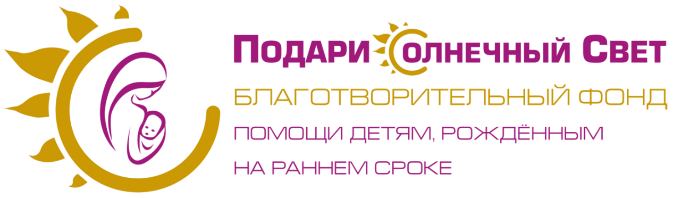 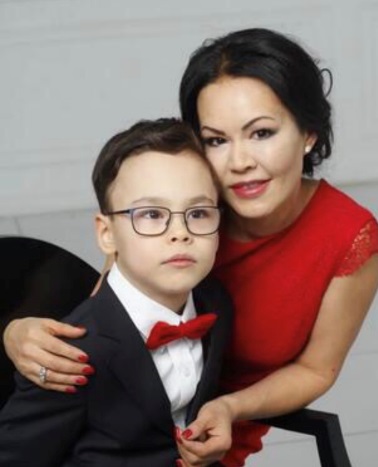 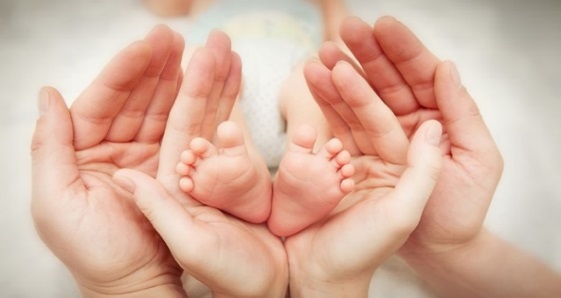 Предлагаем Вам ознакомиться с программами и проектами благотворительного фонда     Подари солнечный свет. Наши программы  помогут вам реализовать себя, если вы готовы помогать другим!  Проекты и программы фонда
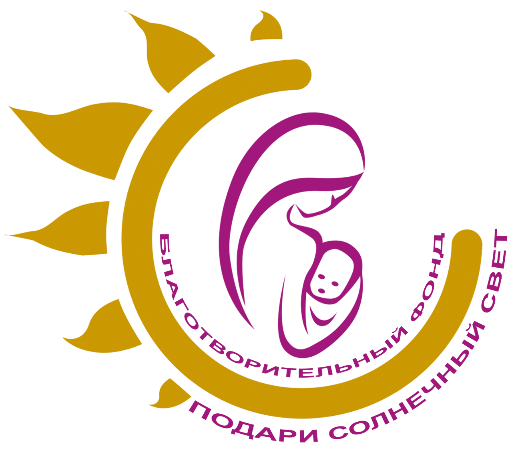 С благодарностью за оказанное внимание! 
С уважением, эксперт ОНФ, 
член Общественного Совета по НОК Департамента 
здравоохранения Москвы, член Общественного Совета 
Уполномоченного по правам ребенка при Президенте РФ,
 президент благотворительного фонда
"Подари солнечный свет",                                                                                                                              Саниям Коваль
Цель программы: Информационно-социально-психологическое сопровождение семей с недоношенными новорожденными для:
Школа  регулярно проходит в детских клинических больницах и перинатальных центрах  Москвы, Подмосковья и в городах РФ.
Проект получил информационную поддержку через ТВ и СМИ. Телевизионные сюжеты о проекте прошли на  федеральных каналах, отражены в ряде публикаций, освещены на мероприятиях фонда и совместных с партнёрами проектах, представлены на круглых столах и конференциях. 

Требуются волонтёры для визита в больницы.
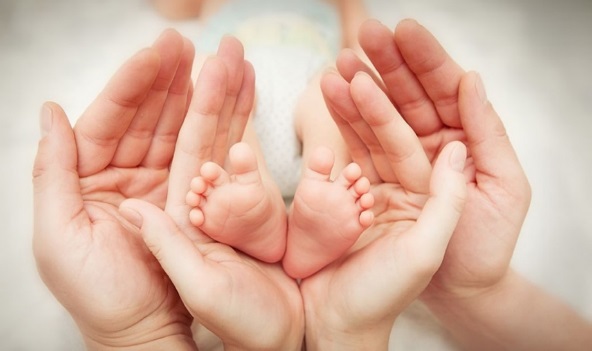 Корпоративная социальная программа
«Поддержка социальных и гуманитарных программ»
Всероссийская социальная акция 
     «Дети говорят»!
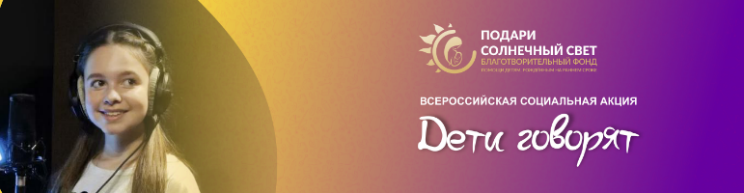 Всероссийская ежегодная социальная акция «Дети говорят», приуроченная к Международному Дню Защиты Детей стартовала в период пандемии в 2020 году. Акция заключается в озвучке фраз и рассуждениях о Доброте, Счастье, Семье детскими голосами и звучит в метро в электропоездах, на эскалаторах и в вестибюлях станций, на наземном транспорте и в аэропортах городов в России, от Москвы до Магадана.
 Цель акции: помочь сделать участников пассажиропотока вежливей не только к самым маленьким, но и друг к другу, затрагивая самые тонкие ноты человеческого сердца посредством детских голосов. Учитывая беспрецедентный охват аудитории, удастся всколыхнуть не только проблемы с детским травматизмом на транспорте, но и поднять абсолютно все проблемы ребенка. Психологический эффект от слухового восприятия задаёт  положительное настроение пассажиру на целый день.
Информационный охват акции составил 15 млн.человек.
Ссылки:
1. https://dropmefiles.com/zXfgy 
2. https://dropmefiles.com/1uqfc 
3.https://www.tvc.ru/news/show/id/185139
 4. https://iz.ru/1018307/video/rossiiskii-transport-zagovoril-detskimi-golosami
 5http://nntv.tv/?id=200436
6.  https://ren.tv/news/x/705630-onf-zapustil-aktsiiu-deti-govoriat-v-rossiiskom-transporte 
 7. https://life.ru/p/1326911

Требуются волонтёры!
Корпоративная социальная программа
«Поддержка социальных и гуманитарных программ»
Инклюзивный фестиваль 
детского творчества на Манежной площади 
«Глазами детскими на мир»!
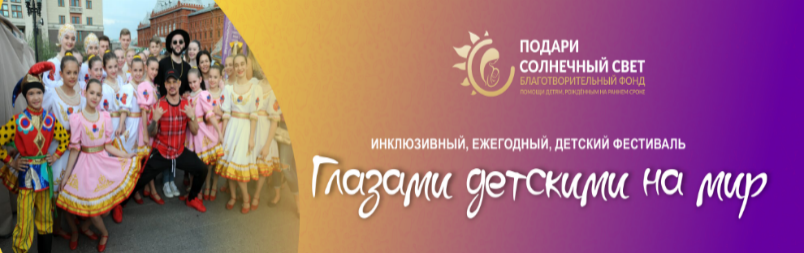 Культурно-благотворительный инклюзивный фестиваль детского творчества «Глазами детскими на мир», приуроченный Международному Дню защиты детей  на Манежной площади. Проходит с 2016 года. 
Цель мероприятия: привлечение широкого общественного внимания к вопросам детства, инклюзии и равных возможностей для всех категорий граждан.
«Человеку с ограниченными возможностями здоровья важно партнерское, а не особое отношение: с ним можно общаться, его можно любить, смеяться, радоваться его успехам.  Мы все разные. Все мы в чем-то имеем ограничения: внешние или внутренние. Все мы можем быть счастливы Вместе». В рамках фестиваля проходит конкурс  детского рисунка, каждый год дети со всей страны присылают свои творческие работы.
За четыре  года информационный охват фестиваля составил более 5 миллионов.
Участниками фестиваля  стали более 900 детей.  Мероприятие поддерживают звезды театра и российской эстрады.
Проект долгосрочный. 
Ссылка: https://youtu.be/LDz9MlZJ7rM


Требуются волонтёры!
Всемирный День недоношенных детей17 ноября!
 
Проект «Белые лепестки»
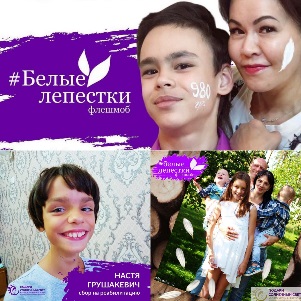 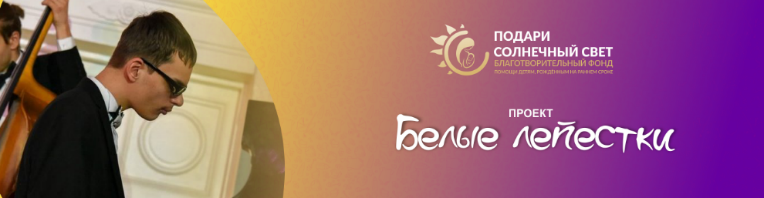 Проект «Белые лепестки» проходит с 2016 года и приурочен к Всемирному Дню Недоношенного ребенка. В рамках проекта, в преддверии праздника, фонд совместно с Департаментом здравоохранения Москвы проводят ряд мероприятий в  Москве, а также в Московской области, регионах России совместно с детскими лечебно-профилактическими учреждениями и перинатальными центрами,  с приглашением представителей органов исполнительной власти, врачей-неонатологов, главных врачей, врачей-специалистов, родителей, детей, общественные организации, знаменитых артистов, деятелей культуры и искусства. 
В рамках события  проведение  Торжественной церемонии вручения  Премии «Я ЖИВУ» от БФ «Подари солнечный свет» партнерам: лечебно-профилактическим учреждениям города Москвы, вручение сертификатов на медицинские расходные материалы, почетных грамот медицинскому персоналу, партнерам, клиникам, а также подарки для детей. Завершается  праздник торжественным запуском в небо белых шаров как символа спасения тысяч детских жизней. Также по инициативе фонда в этот день значимые архитектурные сооружения по всей России подсвечиваются фиолетовым светом и проводится фотовыставка  детей, с сердечками на груди с весом при рождении  «Такими мы стали». 
Фонд заинтересован в масштабировании в подсветке региональных значимых зданий для    информирования населения о Всемирном Дне недоношенного ребенка Ссылка:https://youtu.be/dT2GZmcOudg

Требуются волонтёры!
Проекты 
«Носочки для жизни»
и 
«Бабушкин клубочек»
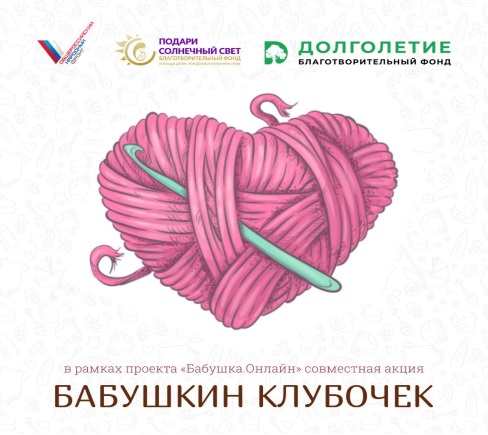 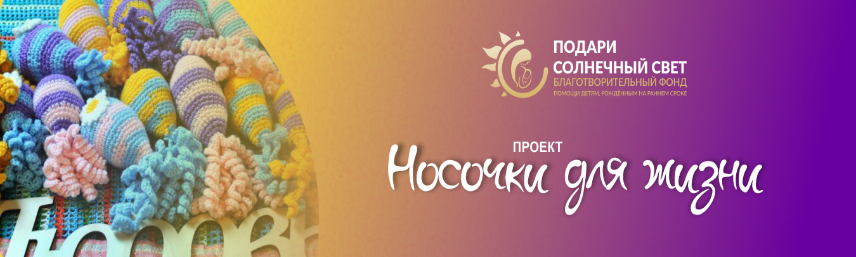 Партнёрский проект с ОНФ «Бабушкин клубочек» 
В рамках поддержки и помощи пожилым людям являемся партнёрами онлайн Всероссийского проекта Общероссийского народного фронта «Бабушка Онлайн», где проводим онлайн встречи, концерты с известными артистами, деятелями культуры и искусства, спорта, а также создали клуб по вязанию «Бабушкин клубочек». 
Механика и цели проекта: Общение и встречи с пожилыми людьми через вязание изделий  для недоношенных детей, связанный продукт передается в отделения недоношенных детей ЛПУ,   тем самым сохраняется  жизненный тонус пенсионеров и  спасается   жизнь маловесных детей.   Встречи будут иметь комплексный подход, включая в себя не только вязание, но и общение, консультации, чаепитие с приглашенными публичными гостями.
Проект «Носочки для жизни» действует с 2017 года на постоянной основе. Проведение мастер-классов, обучающих  курсов, прямых эфиров   по вязанию игрушек и специальной одежды для маловесных детей среди всех слоёв населения. Проводится в формате онлайн или   офлайн  в рамках Школы для родителей «Новая жизнь вместе», а также во   всех знаковых мероприятиях фонда и города.  Проекты «Бабушка Онлайн» и «Носочки для жизни» перекликаются. Нашим бабушкам и дедушкам очень важна социализация, их участие в проектах имеет для них большое значение и вносит неоценимую помощь для малышей рожденных на раннем сроке, объединяя и сохранняя преемственность поколений.
Требуются волонтёры, умеющие вязать!
Грантовые проекты

Проект «Растём вместе»
информационно-психологическая ,образовательная
 поддержка семей с недоношенными детьми
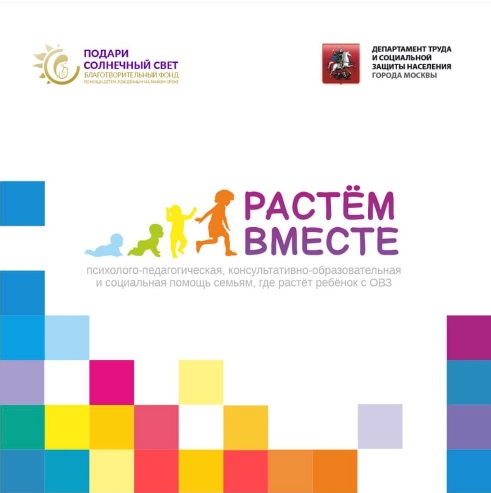 Проект «Растем вместе»-психолого-педагогическая, консультативно-образовательная и социальная помощь семьям с детьми с ОВЗ. Реализуется при поддержке Департамента Социальной Защиты населения г. Москвы. В проекте принимают участие специалисты: неонатологи, вирусологи, неврологи, а также педагоги по раннему развитию детей, логопеды-дефектологи, массажисты, специалисты по АФК, ЛФК.  Проект  позволит повысить родительскую компетентность для минимилизации вторичных осложнений здоровья ребёнка и поддержит  социально незащищенные семьи с детьми с ОВЗ.
Требуются волонтёры!
Грантовые проекты

            Проект «Мы вместе»
 информационно-психологическая ,образовательная
 поддержка семей с недоношенными детьми
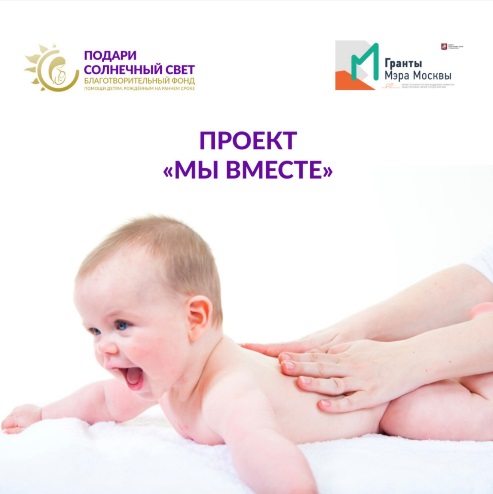 «Мы вместе» — информационно-психологическая, образовательно-просветительская поддержка семей с недоношенными детьми, поддержка женщин с угрозой преждевременных родов.
Реализуется при поддержке Гранта Мэра Москвы Душевная Москва. Проект направлен на решение проблемы доступности комплексной информационно-психологической поддержке женщин с угрозой преждевременных родов, семей с недоношенными детьми, находящихся в лечебных учреждениях г. Москвы и после выписки из учреждений. Работа проекта будет проходить с использованием Интернет-ресурсов и современных каналов коммуникации, таких как, прямые эфиры, онлайн-чаты и онлайн-консультирование. Родители смогут получить не только психологическую поддержку, но и навыки ранней  абилитации и реабилитации, методы по уходу за детьми, получат ответы на свои вопросы,  касаемые здоровья малышей. 
Требуются волонтёры!
Программа адресной помощи
Ежегодные, новогодние,
рождественские  программы.
Проект «Я-Волшебник»
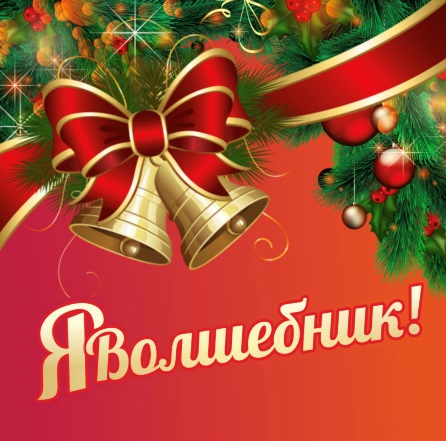 Цель Ежегодной Новогодней акции «Я-Волшебник» помочь в осуществлении мечты у подопечных фонда в канун Нового года и Рождества. Каждый год ребята присылают письма со своей мечтой и Вы можете стать для них Волшебником. 
В Новогодний праздник мы оказанием гуманитарную помощь социально незащищенным слоям на селения, многодетным семьям, семьям с недоношенными детьми и  детьми с ОВЗ. Традиционно  при поддержке партнёров,  в детские клинические больницы и в перинатальные центры,  в отделения реанимации и интенсивной терапии  новорожденных г. Москвы и  регионов России, фонд  отправляет новогодние подарки и гуманитарную помощь.
Требуются волонтёры!
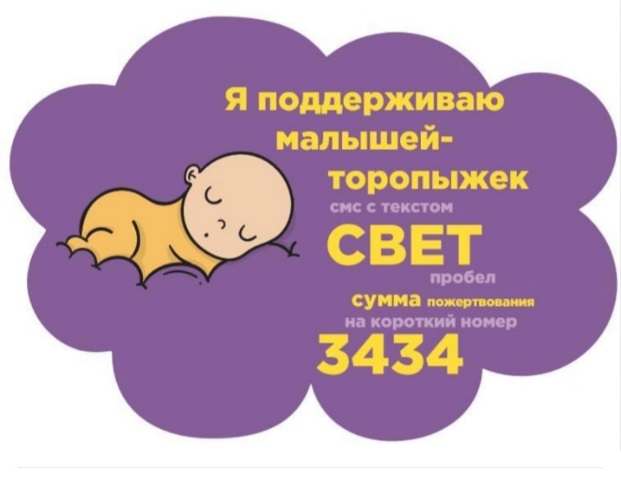 +7 (499) 550 50 70
 info@sunlightfond.ru         www.sunlightfond.ru
Спасибо за внимание!
Благодарим Вас за знакомство с нашими программами! 
Надеемся среди них вы найдёте именно ту,  которая 
вдохновит Вас стать частью нашей дружной команды!
Ваше участие в качестве ВОЛОНТЁРА:
Просим Вас прописать Ваши пожелания по вопросам сотрудничества в качестве волонтёра  в перечисленных программах и проектах фонда. 
Все подробности предложения по взаимодействию, а также Ваши пожелания и дополнительные условия возможно будет обсудить при личной встрече. 
Предварительную заявку на участие можно оформить по телефону: +7 499 550 50 79 или письмом на эл.почту: info@sunlightfond.ru
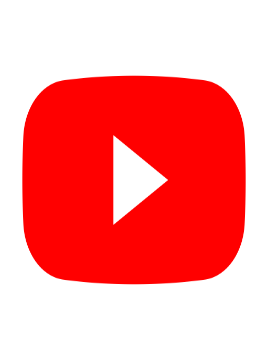 https://www.youtube.com/channel/UC6OCl4bky1sfCBJpG87I-Bw
Мы в социальных сетях!
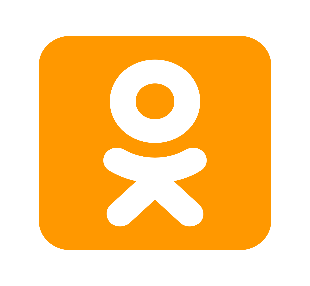 Подписывайтесь на наши
 социальные сети, 
делитесь с друзьями 
и 
будьте с нами в добрых делах !



С уважением,
 Благотворительный фонд помощи детям, рожденным на раннем сроке «Подари солнечный свет»
https://ok.ru/group/53022418731174?st._aid=ExternalGroupWidget_OpenGroup
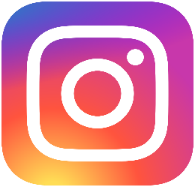 https://www.instagram.com/podari_svet/
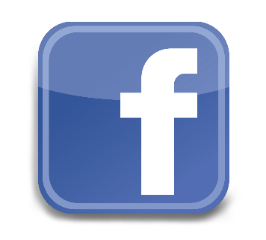 https://www.facebook.com/solncepodari/